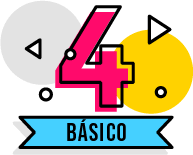 Ciencias Naturales
Aprendo 6:“Estados de la materia”
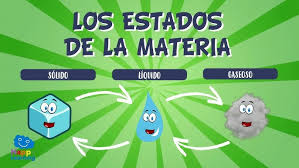 ¿Cuál es cuál?
SÓLIDO
LÍQUIDO
GASEOSO
VAPOR DE AGUA
PIEDRA
VINAGRE
Actividad : 1.- Elabora un listado de 10 elementos en cada estado de la materia